REVISED MODEL CODE OF CONDUCT FOR MEMBERS OF DEVOLVED PUBLIC BODIES
KEY CHANGES TO THE CODE
AGENDA
Key Changes to the Code
Declarations of Interest
Lobbying & Access
Annexes
General and Introduction
Applicability and Key Principles
General Conduct
Registration of Interests
Revised Guidance, Advice Notes and Training Material
Further Information
KEY CHANGES TO THE CODE
1. General & Introduction
Plain English
Removal of most background information, guidance and reasoning
Removal of repetition
First person
Personal Responsibility
Mirrors Councillors’ Code where applicable
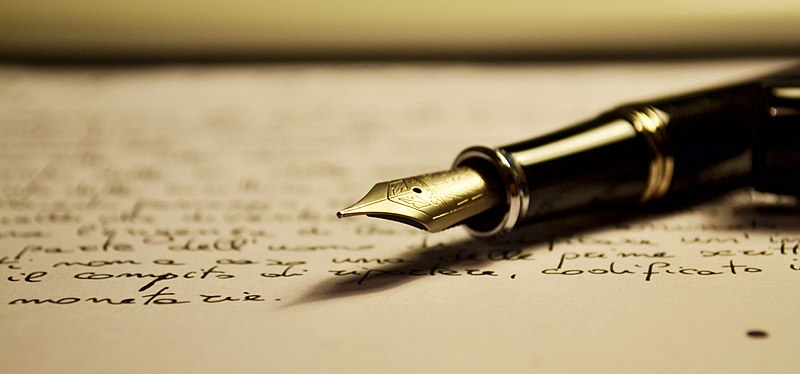 [Speaker Notes: General changes to the Code:
Provisions are now written in plain English wherever possible, to make it more understandable and accessible. 
Most of the factual background information, guidance and reasoning has been removed (and will now be in the Standards Commission’s Guidance). This is to make Code more concise and to avoid repetition. 
The provisions are now in the first person – for example, “I will” or “I won’t” do something. The aim is to encourage ownership and engagement.

The introduction section emphasises that it is a Member’s personal responsibility to be familiar and to comply with the provisions of their public body’s Code, the law and their public body’s rules, standing orders and regulations. It provides that Members will not, at any time, advocate or encourage any action that is contrary to the Code.]
2. Applicability & Key Principles
When acting as a Member and when they could reasonably be regarded as acting as such
Not prevented from expressing views, (including making political comment) provided do so in way that is compatible with Code
Encouraged to seek advice if unsure
Breach of one or more of the key principles does not in itself constitute evidence of a breach of the Code
[Speaker Notes: Section 1 provides more information about when the Code will apply. As before, the Code does not apply to a Member’s private and family life. In considering whether the Code applies, the Standards Commission will consider whether a member of the public, with knowledge of the relevant facts, would reasonably consider that the individual was acting as a member of their public body at the time of the events in question. It should be noted that this can include when they are engaging in online activity.

The Guidance on the Code notes that it can be very difficult to persuade people that a member can take a different view, or even have an open mind, in their capacity as a Member of a public body from any view they may have expressed in their personal capacity. This is particularly pertinent in respect of using social media, where the separation of public and private comments may be unclear to someone reading them, and where information about the membership of the public body may be readily available online or from different sources (including the public body’s website).

The Code does not prevent a Member from expressing views (including making political comment) provided they do so in a way that is compatible with the substantive provisions of the Code, being Sections 3 to 6 inclusive. This includes the requirements to behave with courtesy and respect and to maintain confidentiality.

Section 2 now states that a breach of one or more of the key principles does not in itself constitute evidence of a breach of the Code. However, the key principles can be used by the Ethical Standards Commissioner’s office (in its investigatory role) and the Standards Commission (in its adjudicatory role) to assist with interpretation of alleged breaches of the substantive sections of the Code.]
3. General Conduct
Respect & Courtesy
Provisions on bullying and harassment added
Includes provision on unlawful discrimination, requirement to advance equal opportunity
Relations with Employees
New provision prohibiting the undermining of employees or the raising of concerns about their performance, conduct or capability in public. 
New provision about taking, or seeking to take, unfair advantage of position in dealings with employees
[Speaker Notes: Members are required to treat everyone with courtesy and respect. This includes in person, in writing, at meetings, when online and when using social media. 

New paragraph 3.2, provides that Members must not discriminate unlawfully and should advance equality of opportunity.

The Code notes that disrespect, bullying and harassment can be:
a) a one-off incident, 
b) part of a cumulative course of conduct; 
c) a pattern of behaviour; and
d) physical, verbal and non-verbal conduct.
It notes that it is the impact of the behaviour, not the intent, that is the key.

New provision stating Members will not undermine any individual employee or group of employees, or raise concerns about their performance, conduct or capability in public. 

New provision stating Members will not take, or seek to take, unfair advantage of their position in their dealings with employees or bring any undue influence to bear on employees to take a certain action. The provision states they will not ask or direct employees to do something which they know, or should reasonably know, could compromise them or prevent them from undertaking their duties properly and appropriately.]
3. General Conduct cont.
Distinguishing between Strategic and Operational Matters
Can seek information but should avoid becoming inappropriately involved in operational matters.

Collective Responsibility
New provision requiring members to respect principle of collective responsibility (does not apply to members of Health & Social Care IJBs).

Provisions reflect those in Scottish Government’s ‘On Board’ Guidance
[Speaker Notes: New provision noting that, except where it is written their role and / or at the invitation of the Chief Executive, Members will not become involved in operational management of their public body. The provision acknowledges that operational management is the responsibility of the Chief Executive and Executive Team. It should be noted that this provision does not apply to Members of Health and Social Care Integration Joint Boards).

The Code allows Members to seek information about specific matters, cases or a particular item of work but notes that, in doing so, they should be aware that employees may feel pressured by a Member challenging their actions or appearing critical of some aspect of their work. 

There is a new provision stating that Members must respect the principle of collective decision-making and corporate responsibility. This means that once the Board has made a decision, they are to support that decision, even if they did not agree with it or vote for it. If a Member fundamentally disagree with the decision taken by their board, then they have the option of recording their concerns in the minutes of the board meeting. If they remain discontented, they can ask the Chair of the board for a meeting to discuss their concerns. Ultimately, though, if a Member’s concerns are not resolved and they cannot accept and support the collective decision of the board, they will need to consider whether it is appropriate to resign. 

It should be noted that the requirement to respect the principle of collective decision-making and corporate responsibility does not prevent a board from making a subsequent formal decision to alter, delete or rescind a decision (although if the board does so, the principle will apply to the new or altered decision).]
3. General Conduct cont.
Gifts & Hospitality
Provisions tightened – general rule is Members can never ask for or seek gifts and hospitality
When offered, can only accept in very limited circumstances and need to consider objective test
Requirement to advise Standards Officer of significant or repeated offers
[Speaker Notes: The changes to the Code on gifts and hospitality are designed to avoid any perception that Members are using their role to obtain access to benefits that members of the public would otherwise be expected to pay for, and also to prevent them from being influenced (inadvertently or otherwise) into making decisions for reasons other than the public interest.

The Code makes it clear that the default position is Members should refuse all offers of gifts & hospitality, except in the very limited circumstances listed at paragraph 3.15 of the Code. It should be noted that acceptance can include accepting the promise of a gift or hospitality.

The exceptions under paragraph 3.15 exceptions are:
a) minor items or tokens of modest intrinsic value offered on an infrequent basis;
b) a gift being offered to the public body;
c) hospitality which would reasonably be associated with their duties as a board member; or
d) hospitality which has been approved in advance by the public body.

In considering whether an offer of gift or hospitality may fall within one of these exceptions, Members will be required to consider an objective test. This is whether a member of the public, with knowledge of the relevant facts, would reasonably consider that acceptance of the gift or hospitality might lead the Member to being influenced in their discussion or decision-making.

The Code notes that a Member can accept an offer of a gift or hospitality if refusing it would cause offence or embarrassment. In such circumstances, the Member will be required to accept the gift on behalf of the public body and pass it to the appropriate employee. 

Members required to advise the public body’ Standards Officer promptly if they are offered (but refuse) any gift or hospitality of any significant value and / or if they are offered any gift or hospitality from the same source on a repeated basis (so that the public body can monitor this).]
3. General Conduct cont.
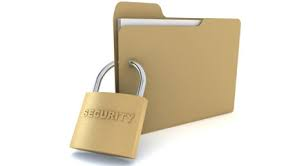 Confidentiality
Provisions clarified
Notes if no express consent to disclose, should assume it is not given
Confirms confidential information not to be used:
For personal advantage
To discredit the public body
[Speaker Notes: The Code has been clarified to make it clear that confidential information is not just information deemed to be confidential by statute. It notes that such information can also include discussions, documents and information which is not yet public or which is never intended to be public.

The Code notes that Members  should assume they cannot disclose confidential information, or information which should reasonably be regarded as being of a confidential or of a private nature, without the express consent of a person or body authorised to give such consent. If a Member cannot obtain such express consent, they should assume it is not given.

Paragraph 3.24 states that Members are only to use confidential information to undertake their duties as a board member. They must not use it in any way for personal advantage or to discredit the public body (even if they are of the view that the information should be publicly available).]
4. Registration of Interests
New statutory instrument
Slight change to wording of Category 1: Remuneration provisions
Category 2: ‘Related Undertakings’ renamed ‘Other Roles’ and simplified
Category 3: Contracts
New Category 4: Election Expenses
[Speaker Notes: Category 1: Remuneration: Members are now required to register any work for which they receive, or expect to receive, payment or reward. 

Category 2: In the previous version of the Code this category was entitled ‘unremunerated directorships’. The provisions under this category have been simplified and the category has been renamed ‘Other Roles’.

Category 3: Contracts. Only minor change to replace the word “consideration” with “value”.

Category 4: Election Expenses. Recognises some members of devolved public bodies are elected. If so, they are required to register a description of, and statement of, any assistance towards election expenses relating to election to their public body.]
4. Registration of Interests cont.
Category 5: Houses, Land & Buildings. Clarification of objective test
Category 6: Interest in Shares and Securities. Provisions clarified and inclusion of ‘relevant date’
Category 7: Gifts & Hospitality. Code no longer requires these to be registered
Clarification of objective test in respect of Category 8: Non-Financial Interests
New Category 9: Close Family Members
[Speaker Notes: Category 5: Houses, Land & Buildings. The wording has been clarified. The Code states that, when deciding whether or not they need to register any interest they have in houses, land or buildings, the test to be applied is whether a member of the public, with knowledge of the relevant facts, would reasonably regard the Member’s interest as being so significant that it could potentially affect their responsibilities to their public body and to the public, or could influence their actions, speeches or decision-making.

Category 6: Interest in Shares and Securities. Provisions clarified and now state Members have a registrable interest where:
a) They own or have an interest in more than 1% of the issued share capital of the company or body; or
b) Where, at the relevant date, the market value of any shares and securities (in any one specific company or body) that they own or have an interest in is greater than £25,000.
‘Relevant date’ is defined in the ‘Definitions’ at Annex B as the date the member was appointed and the 5th of April in each succeeding year.

Category 7: Gifts & Hospitality. The Code now states that as members no longer allowed to accept any gifts or hospitality (other than under very limited circumstances), there is no longer the need to register any.

Category 8: Non-Financial Interests. The objective test that applies to this category has been clarified. The Code states that non-financial interests are those which members of the public, with knowledge of the relevant facts, might reasonably think could influence the Member’s actions, speeches, votes or decision-making.

Category 9: Close Family Members. This is a new category under which Members are required to register the interests of any close family member who has transactions with their public body or is likely to have transactions or do business with it. This new provision is aimed at ensuring the public body complies with accounting standards.]
5. Declarations of Interest
1. CONNECTION


2. INTEREST


3. PARTICIPATION
[Speaker Notes: Section 5 has been significantly revised. The revised Section is intended to make it easier for Members to determine when they have a declarable interest. The introduction of first two stages is intended to help members distinguish between situations when they simply have a connection to a matter and ones where that connection could objectively be regarded as having the potential to influence them in their role as a member (where it would be a declarable interest).

The third stage makes it clear that members must leave room and cannot participate if they have identified that they have a declarable interest in a matter to be discussed.]
5. Declarations of Interest cont.
Connection – includes:   
Any link between the matter being considered and the Member, or a person or body they associated with 
Any registered interest

 	A connection does not normally include being a member 	of a body to which the Member has been appointed or 	nominated by their public body.
[Speaker Notes: Stage 1: Connection – this is any link between the matter being considered and the Member or a person or body they are associated with. This could be a family relationship or a social or professional contact. It would also include anything registered as an interest under Section 4 of the Code.

Paragraph 5.4 of the Code outlines matters that are not considered a connection for the purpose of the Code. This includes simply having previous knowledge or experience of a matter. 

A connection also does not include being a member of a body to which the Member has been appointed or nominated by their public body as a representative of the public body, unless:
a) the matter being considered by the public body is quasi-judicial or regulatory; or
b) the member has a personal conflict by reason of their actions, connections or legal obligations.

An example of where a Member may have a personal conflict by reason of their actions could be where, before being appointed to the board, they made critical comments in the press about another organisation’s wastefulness in terms of expenditure. If, following the Member’s appointment, the other organisation makes a funding application to the public body, the Member’s actions may have resulted in them having a personal conflict.  

An example of where a Member might have a personal conflict by way of a connection (other than through their membership of the outside body) would be where their partner works for the outside body, and the body is seeking funding from the member’s public body for its operations that could have an impact on their partner’s job.

Examples of where a Member might mean they have a personal conflict by reason of their legal obligations would include where they are either a director of a company or a charity trustee. Both the Companies Acts and the Charities and Trustee Investment (Scotland) Act 2005 impose obligations on director and trustees to act in the best interests of the company or charity, and those obligations may conflict with their role as a Member. 

Having a view in advance on a matter to be considered at a meeting in (and discussing such a view with colleagues, employees or service users) would not in itself create a personal conflict that could be said to arise by way of their actions (provided the matter is not quasi-judicial or regulatory in nature). Members are entitled to express views and opinions, and doing so before a meeting to discuss matters that are not quasi-judicial or regulatory in nature would not, by itself, create a declarable interest.]
5. Declarations of Interest cont.
2.  Interest
Application of objective test. If test met, the connection is a declarable interest 
Requirement to disclose/declare personal interests both in formal and informal dealings with employees and other members, not just in board or committee meetings

3.   Participation
Declare as early as possible and leave room (or online meeting)
Transparency Statements
[Speaker Notes: Stage 2: Interest - If a Member has a connection to a matter being discussed, they are then required to apply the Objective Test, being whether a member of the public, with knowledge of the relevant facts, would reasonably regard their connection to the matter as being sufficiently significant as to be likely to influence their discussion or decision-making. 

If test is met then it is an interest that requires to be declared.

The Code now makes it clear that the requirement to disclose or declare interests applies both in formal and informal dealings with public body employees and other Members, not just in formal board or committee meetings. They should not assume that employees and others will know or remember what their interests are. 

Stage 3: Participation. If a Member has a declarable interest they cannot participate in the discussion or any voting on the matter. They must leave the room (or if it is online then the online meeting). This is to ensure they do not influence other Members and / or to avoid any perception they could be doing so.

Members are only required to provide enough information for those present to understand why they have a declarable interest.

The Code notes that, in some circumstances, a Members may consider it is appropriate, for transparency reasons, to state publicly that while they have a connection to a matter, they do not consider it amounts to an interest (and to explain why).]
6. Lobbying & Access
Distinguishes and explains what is allowed in respect of:
Any role in dealing with enquiries from the public
Any community engagement where the Member is working with individuals and organisations to encourage their participation and involvement
Lobbying
[Speaker Notes: The provisions under section 6 on lobbying and access have been simplified. The Code now distinguishes lobbying from helping service users / members of the public and community engagement.

The Code explains that lobbying is where a Members is approached by an individual or organisation who is seeking to influence them for financial gain or advantage, particularly those who are seeking to do business with the member’s public body (for example contracts/procurement).

The Code requires Members to have regard to the objective test in deciding whether, and if so, how to respond to such lobbying. This is whether a member of the public, with knowledge of the relevant facts, would reasonably regard their conduct in responding to the lobbying as being likely to influence their or the public body’s decisions.

The Code prohibits Members from accepting any paid work:
a) which would involve them lobbying on behalf of any person or organisation or any clients of a person or organisation.
b) to provide services as a strategist, adviser or consultant, for example, advising on how to influence the public body and its Members. 

This does not prohibit a Member from being remunerated for activity that may arise from their membership of the public body, such as journalism or broadcasting, or involvement in representative or presentational work, such as participation in delegations, conferences or other events.]
8. Annexes
Annex A: Breaches of the Code
Investigation and adjudication of complaints
Sanctions and interim suspensions

Annex B: Definitions
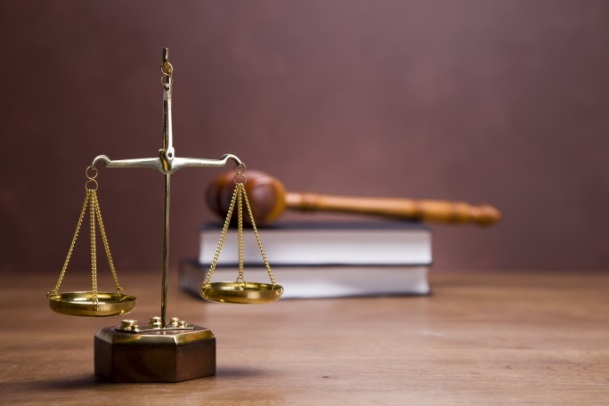 [Speaker Notes: Annex A: “Breaches of the Code” outlines:
how complaints are investigated and adjudicated upon;
the sanctions are available to the Standards Commission should it find a breach of the Code at a Hearing; and 
that the Standards Commission can impose interim suspensions

Annex B: Contains some Definitions in order to provide further clarity.]
REVISED GUIDANCE
Guidance document rewritten
Includes illustrations
Version to be published both with and without Code embedded, and also by Section of the Code
Advice Notes updated and expanded
[Speaker Notes: The Standards Commission’s Guidance document on the Code has been comprehensively rewritten. We consulted on the draft and have updated it to reflect the responses received. 

The Guidance includes numerous illustrations and case examples – some are taken from real cases in Scotland, Wales and Northern Ireland, and some are made-up scenarios.]
MODEL CODE – SCS ADVICE NOTES
Existing Advice Notes
Strategic vs Operational
Bullying & Harassment
Role of a Standards Officer
Article 10 ECHR (Freedom of Expression)
Social Media
How to Declare Interests
Guide to the Model Code for Members of the Public
Guide for Members of IJBs
Relations between Members and Employees
[Speaker Notes: Existing Advice Notes have all been updated and include examples and scenarios where appropriate.]
MODEL CODE – SCS ADVICE NOTES
Additional new Advice Note available on:
Gifts and Hospitality

Standard presentation on Model Code
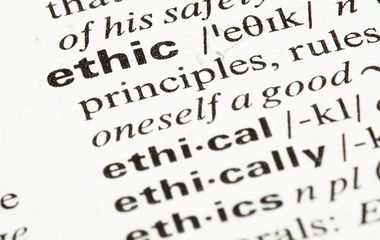 [Speaker Notes: New Advice Note on Gifts and Hospitality

A standard presentation on the main provisions in the Model Code is also available.]
FURTHER INFORMATION
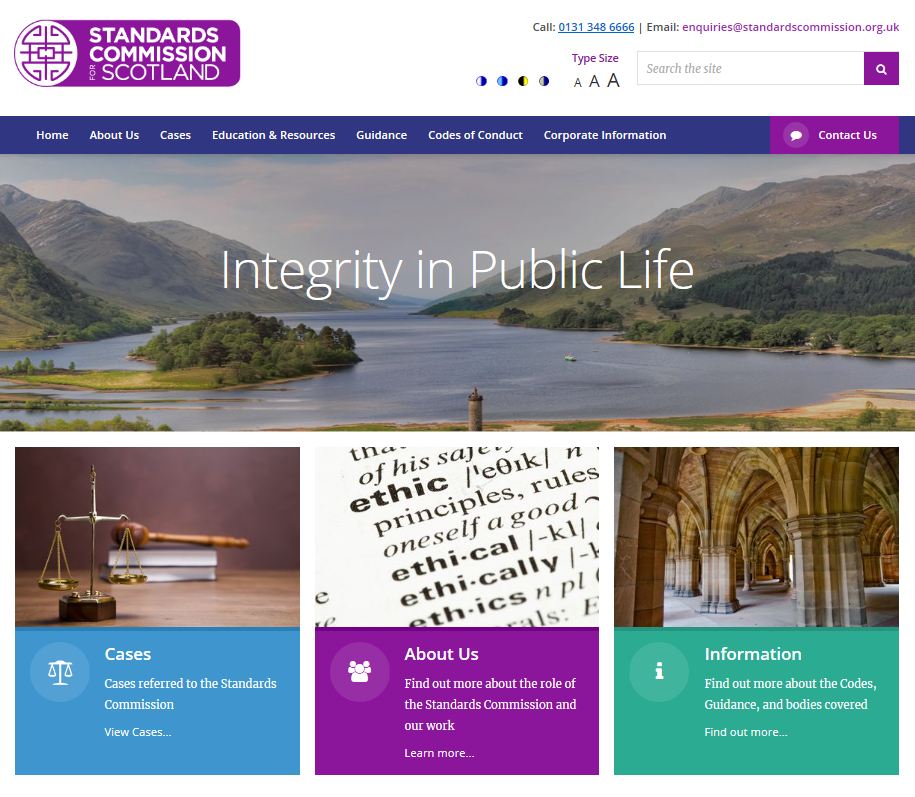 Standards Commission’s website:
Hearings Decisions
Codes of Conduct
Guidance and Advice Notes
Standards Updates

www.standardscommission.org.uk

@standardsscot 	
facebook.com/StandardsCommission 
enquiries@standardscommission.org.uk
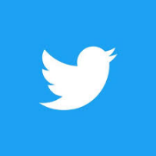 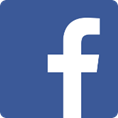